Filières Santé Maladies Rares
Historique 
23 filières françaises
Réseaux Européens de Référence
Historique Filières Santé Maladies Rares
PLAN NATIONAUX
PNMR1 (2005-2008) = 131 Centre de Référence MR + 500 Centres de Compétence 
Amélioration accès au diagnostic 
Amélioration prise en charge des personnes atteintes de MR
Épidémiologie, information, communication avec associations et tutelles
Recherche clinique et thérapeutique
Conclusions PNMR1 (2009-2010) 
Nécessité développer mutualisations et complémentarités entre tous les acteurs du diagnostic, de la prise en charge et de la recherche
PNMR2 (2009-2016) = 23 Filières SMR = regroupement de CRMRs
Champ cohérent maladies rares 
Améliorer organisation, animation et visibilité
[Speaker Notes: Proximité dans leur manifestation, conséquences ou prise en charge, 
ou atteinte d’un même organe ou système]
23 FSMR françaises
Réseaux de Référence Européens
France = pionnier et leader 

Europe = aider au partage des connaissances  

Appel d’offre = décembre 2015
Légitimité de la filière OSCAR
Maladies du squelette + des tissus minéralisés 
Cortège de symptômes communs 
	insuffisance staturale variable, déformations, limitations fonctionnelles,  fragilité osseuse, douleurs, situations de handicaps potentiellement sévères. 
Acteurs communs
Nécessité d’une prise en charge spécialisée pluridisciplinaire médicochirurgicale, socio-éducative et psychologique, tout au long de la vie.
Filière OSCAR
Historique
Acteurs
Gouvernance
Réalisations
Historique filière OSCAR
08/2013 : instruction DGOS 
11/2013 : dépôt réponse appel à projet pour création filière OSCAR
05/2014 : dossier accepté par la DGOS  
07/2014 : 1ere réunion Comité Pilotage FSMR 
09/2014 : information, élections et constitution Comité Direction OSCAR
11/2014 : 1ere réunion Comité Direction OSCAR
02/2014 : arrivée chef de projet filière et 2ème réunion CODIR OSCAR
04/2015 : journée nationale et 1ere réunion du Comité Représentatif OSCAR
Lundi 13 avril 2015 - Journée nationale de lancement
La filière OSCAR
Historique
Acteurs
Gouvernance
Réalisations
Les acteurs de la filière OSCAR
dont votre association
Ollier-Maffucci
3 Centres de Référence
39 Centres de Compétence
Réseau national CRMRs et CCs
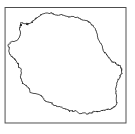 17 associations
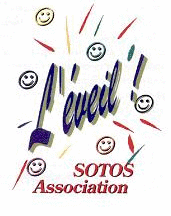 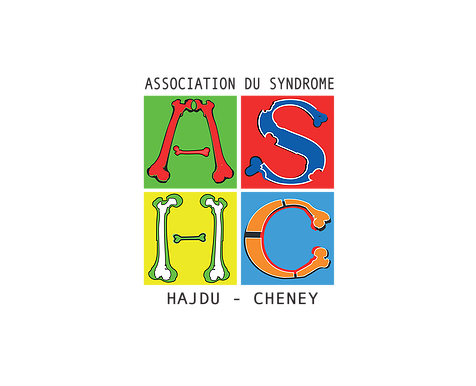 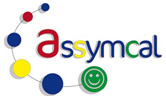 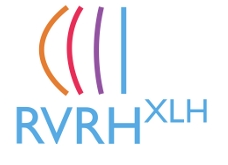 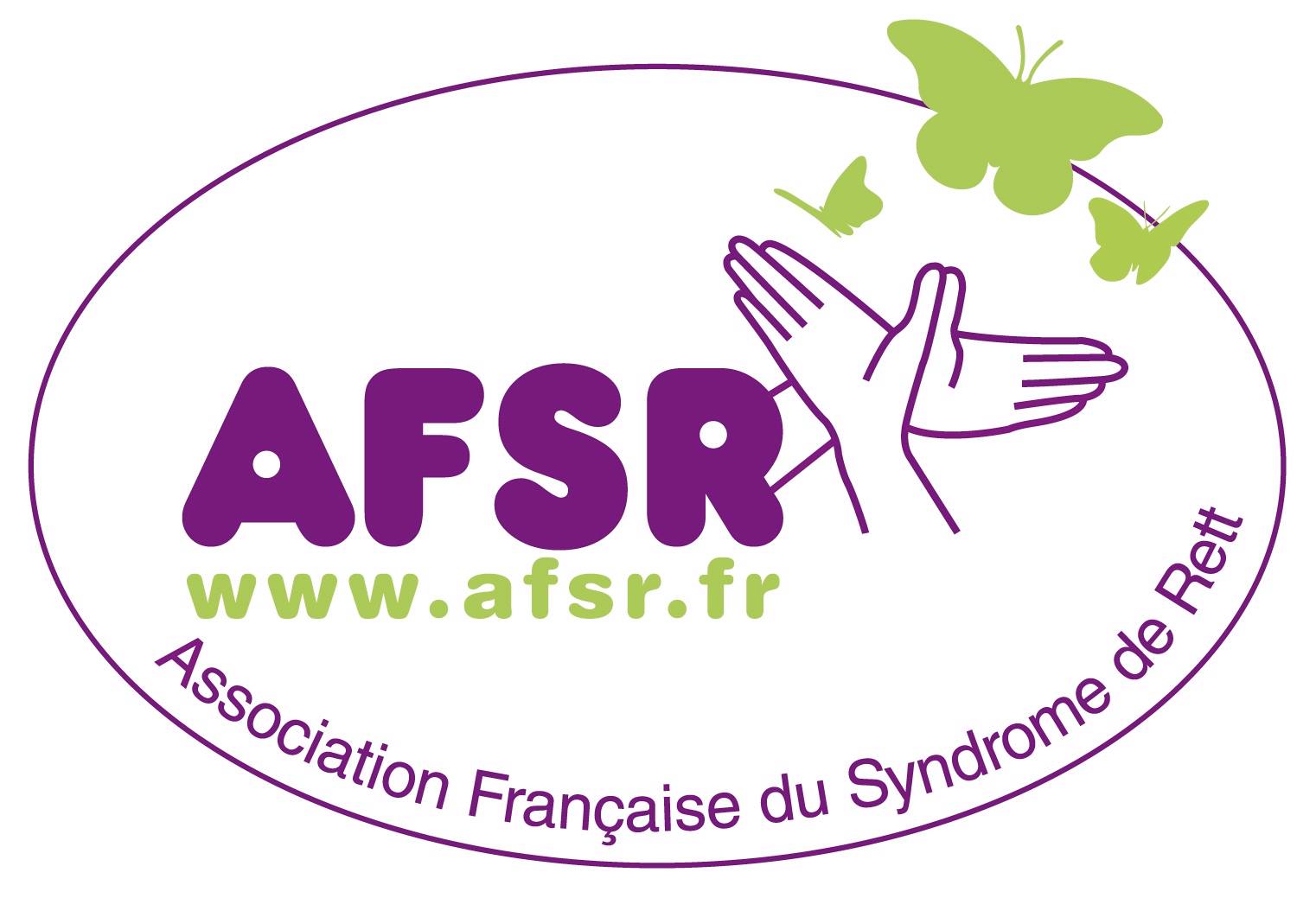 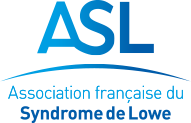 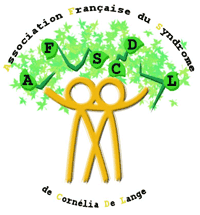 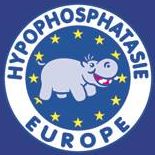 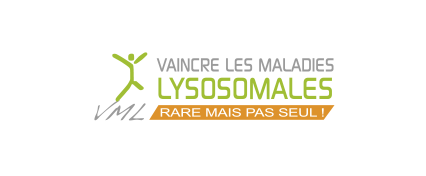 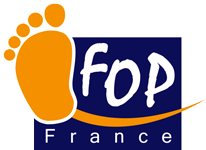 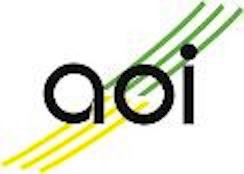 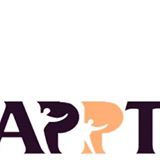 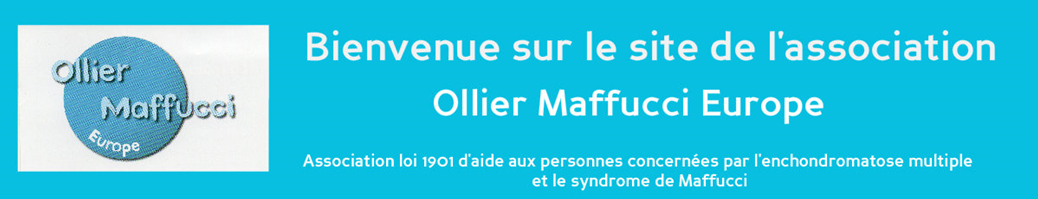 K 20
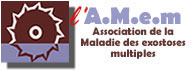 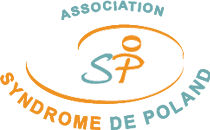 14 laboratoires
Laboratoire de biologie moléculaire (Necker) 
Laboratoire de biochimie et génétique moléculaire (Lariboisière)
Explorations du métabolisme phosphocalcique (Necker) 
Réseau métabolisme calcium et phosphate 
Laboratoire de biologie moléculaire (Marseille) 
Service de Génétique et Embryologie médicales (Trousseau)
Laboratoire de génétique moléculaire et de cytogénétique (Caen)
Laboratoire de biochimie, génétique moléculaire (Limoges)
Laboratoire de biologie pathologie génétique (Lille)
Laboratoire de biologie génétique (Cochin)
Laboratoire de génétique moléculaire (Pompidou) 
Laboratoire de biochimie hormonale et biologie moléculaire (Toulouse) 
Etienne Mornet (Versailles)
…
11 équipes de recherche
INSERM 1033 (Lyon)
INSERM U1132 (Lariboisière)
INSERM 1153 (Cochin)
INSERM U986 (Bicêtre)
INSERM 1075 (Caen) 
CNRS Institut de Génomique Fonctionnelle de l’ENS (Lyon)
LIOAD / INSERM U791 (Nantes) 
UMR 7138-SAE évolution et développement du squelette EDS (Paris)
INSERM UMR 1043 Centre de physiopathologie de Toulouse (CPTP), Mécanismes moléculaires de la croissance, de l’ostéogénèse et de l’ostéolyse
Pathologies, Imagerie et biothérapies orofaciales EA2496 et plateforme imagerie petit animal Université Paris Descartes (PIPA, label Ibisa) 
INSERM UMR 1163 (Imagine)
7 sociétés savantes
SOFFOET = Société Française de Foetopathologie 
Groupe des radiologues pédiatriques travaillant sur les MOC, au sein de la Société Française de Radiologie Pédiatrique et Prénatale
GRIO = Groupe de Rechercher et d’Information sur les Ostéoporoses
SOFOP = Société Française d’Orthopédie  
ANPGM = Association Nationale des Praticiens de Génétique Moléculaire 
Réseaux européens (ESDN)
[Speaker Notes: Structures ayant un rôle majeur d’expertise dans les pathologies osseuses et de la régulation de la minéralisation :]
La filière OSCAR
Historique
Acteurs
Gouvernance
Réalisations
Comité Direction OSCAR
1 membre équipe structurelle 
Anne Deglaire, chef de projet filière OSCAR
3 coordinateurs CRMRs
Valérie Cormier-Daire, CRMR MOC, animatrice filière OSCAR
Agnès Linglart, CRMR CaP, co-animatrice
Roland Chapurlat, CRMR DF
2 représentants élus des associations de patients 
Bénédicte Alliot, AOI 
Steve Ursprung, Hypophophatasie Europe
2 suppléants : Elisabeth Martin, Ollier Maffucci Europe et Philippe Brun, ASSYMCAL 
1 représentant choisi des équipes de recherche 
Jean-Pierre Salles 
1 représentant choisi des laboratoires 
Caroline Silve
Comité Représentatif OSCAR
Composé de représentants des centres de compétence, des laboratoires de biochimie et de génétique, des équipes de recherche, des sociétés savantes et des associations  


Les membres du Comité Représentatif : 
	Sont force de proposition et actifs dans les Groupes de Travail 
	Forment un comité de relecture des documents produits 
	Participent aux réunions annuelles
La filière OSCAR
Historique
Acteurs
Gouvernance
Réalisations
Réalisations
Constitution base segmentée de contacts 
Création logotype et charte graphique 
Organisation réunions et évènements 
Construction liens avec 
Ministère de la Santé
Institutions françaises et européennes liées aux maladies rares
Autres filières
Ensemble des acteurs de la filière OSCAR + Necker + Imagine 
Réflexion architecture site Internet www.filiere-oscar.fr
ECTOR : espace collaboratif de partage de documents
Outil DGOS créé le 7 avril 2015
Pour les animateurs et les chefs de projet 

> Structurer les échanges avec le Ministère

> Favoriser la communication inter filières
Actions à mener
Etat des lieux 
Groupes de travail
Plan d’actions pluriannuel
Actions à mener
Etat des lieux 
Groupes de travail
Plan d’actions pluriannuel
Rappel des objectifs
Améliorer le parcours patient = raison d’être de la filière 
Informer patients et professionnels de santé à l’échelle nationale puis européenne 
Diffuser expertise diagnostique, protocoles et recommandations de bonnes pratiques 
Décrire les histoires naturelles 
Interagir avec les associations 
Renforcer les liens avec les milieux socio-éducatifs
Mettre en place des réseaux pour le diagnostic biologique et les projets de recherche  
Dynamiser l’enseignement et la formation
Actions à mener
Etat des lieux 
Groupes de travail
Plan d’actions pluriannuel
Groupes de travail / axes et actions
1. Le patient au cœur de la filière : parcours individuel, accompagnement et associations 
2. Du diagnostic clinique au diagnostic moléculaire : arbre décisionnel 
3. Dynamique translationnelle : dialogue entre structures de recherche et unités cliniques
4. Vers une vie d’adulte : harmonisation de la transition 
5. Histoire naturelle des maladies rares : bâtir des cohortes et des registres 
6. Suivi au long cours, prise en charge et recommandations « guidelines »